Wynnedale Medical Center
Laser Eye Surgery Unit
Find out if Laser Surgery is right for you
2
Laser Eye Surgery Unit
Opens March 22
Headed by Dr. Martin Talbot from the Eastern Eye Surgery Clinic
State-of-the-art facilities and staff
Awarded Best Eye Care Facility in 2019
Surgeons recognized as one of the most experienced teams in the country
Wynnedale Medical Center
3/1/2019
3
A First Look at Laser Surgery
Relative lack of pain
Almost immediate results (within 24 hours)
Safe, fast, and reliable 
Covered by most insurance carriers
The key to clear vision
Wynnedale Medical Center
3/1/2019
4
Is Laser Surgery for You?
Pros
Cons
Virtually painless
Fast procedure
Immediate improvement
Covered by most insurance plans
Not everybody is a candidate
Cost
Some risk of corneal damage
Wynnedale Medical Center
3/1/2019
5
Laser Eye Surgery Facts
LASIK is the most common refractive surgery
LASIK corrects near-sightedness and astigmatism
Uncorrected vision may be 20/40 or better after surgery
Other options include PRK and LASEK
Wynnedale Medical Center
3/1/2019
6
The Cost of Laser Surgery
Typically as low as $499 per eye
Custom options can add to costs
Financing is available for some candidates
Wynnedale Medical Center
3/1/2019
7
Outstanding Facilities
Amenities for patient comfort
High patient safety standards
Private recovery areas
State-of-the-art equipment
Wynnedale Medical Center
3/1/2019
8
Clear Vision in a Day
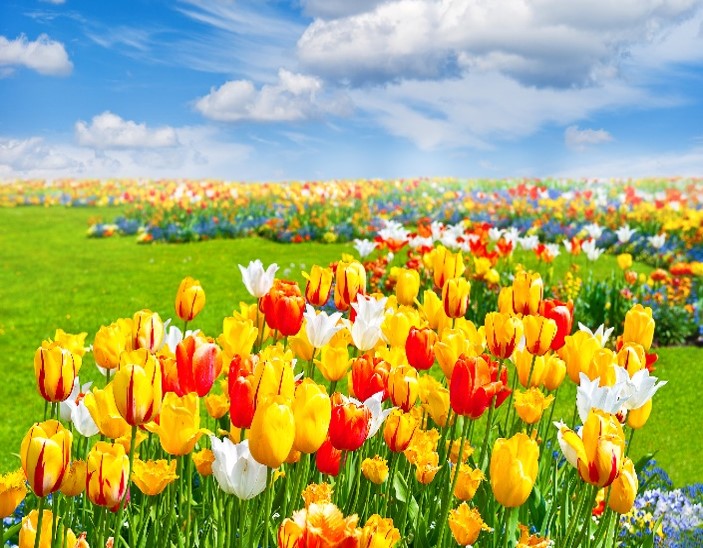 In most cases, vision clears immediately, or within 24 hours of surgery. The patient should be able to return to normal activities in a day and feel no discomfort or side effects from the surgery.
Wynnedale Medical Center
3/1/2019
9
Your Affordable Vision Alternative
Laser Eye Surgery
Wynnedale Medical Center
3/1/2019